What is the Purposeof my Reserve Fund’s10 year Plan?
Kaylene Arkcoll | Leary & Partners Pty Ltd

kaylene @leary.com.au
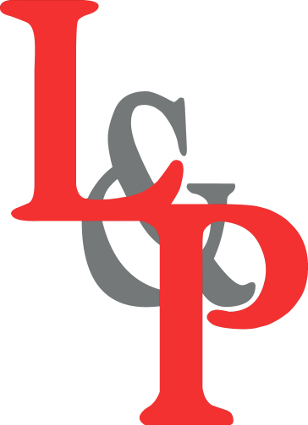 Reserve Fund 10 year plan
1. What is its purpose?
2. What should it contain?
3. How do I use it?
Overview of the Strata Budget System
Administrative Fund  +   
Account
Annual budget
Levies
 
Reserve Fund*
Account
Annual budget
Levies
10 year plan (new)
* Now mandatory for designated strata companies
Overview of the Strata Budget System
Designated strata company – Section 100(7)
“(a) a strata company for a scheme with 10 or more lots; or
  (b)	a strata company included in this definition by the regulations.”
        Regulation 79 – building replacement cost greater than $5,000,000 (for strata-survey schemes this is limited to just the building replacement cost of the common property)
Operation of the Reserve Fund
Reserve fund – Section 100(2)(a) 
“for the purpose of accumulating funds to meet contingent expenses, other than those of a routine nature, and other major expenses of the strata company likely to arise in the future;”
Operation of the Reserve Fund
There must be agreement about which expenses are paid from the Administrative Fund and which are paid from the Reserve Fund.
Your 10 year plan must be consistent with your categorisation of Administrative and Reserve Fund expenses.
The ‘reasonably foreseeable’ principle may apply.
Consider if/when it is appropriate to include discretionary projects which are yet to be approved by the lot owners.
Operation of the Reserve Fund
Reserve fund budget – Section 102(1) & (2)(a) 
“A strata company must prepare a budget for each financial year and submit it for approval at its annual general meeting. The budget must be prepared –
a)	Taking into account, if applicable,the 10 year plan for the reserve fund”
Operation of the Reserve Fund
Reserve fund levies – Section 100(2) 
“(b) determine the amounts to be raised for payment into the reserve fund; and
 (c) may raise amounts so determined by levying contributions on the owners …”
Purpose of the Reserve Fund 10 year plan
The Explanatory Memorandum for the Strata Titles Amendment Bill says
“The 10 year plan is aimed at assisting the strata company in deciding how much money it should set aside in their reserve fund.”
Purpose of the Reserve Fund 10 year plan
A reserve fund 10 year plan is a budget document designed to assist the strata company meet the requirements of Section 100(2)(b)by:
identifying long-term, major periodic capital expenditure,
estimating the timing of the expenditure, 
estimating the quantum of the expenditure, and 
recommending [annual] contributions which effectively and reliably fund the long-term maintenance liabilities.
Purpose of the Reserve Fund 10 year plan
Slide reproduced from Landgate video – Introducing a 10 year plan and reserve fund
The 10 year plan is not…
An asset register
A current condition report
A structural engineer’s report
A detailed maintenance schedule
A specification for works
What should be in my 10 year plan?
Section 100(2A)(a) requires designated strata companies to have a 10 year plan that sets out–
“(i) the common property and the personal property of the strata company that is anticipated to require maintenance, repair, renewal or replacement (other than of a routine nature) in the period covered by the plan; and
(ii) the estimated costs for the maintenance, repairs renewal or replacement; …”
What should be in my 10 year plan?
Mandatory inclusions – Regulation 77(1) 
(a) name and address of scheme
(b) name and address of person(s) who prepared the plan
(c) qualifications (if any) of consultant/person (or people) engaged to prepare the plan
(d) the period covered by the plan
What should be in my 10 year plan?
Mandatory inclusions – Regulation 77(1) 
(e) the list of covered items
(f) a condition report for the covered items
(g) disclosure of methodology/assumptions used for cost estimates
(h) a recommendation/plan for funding the estimated cost of the covered items
What should be in my 10 year plan?
Covered items – Regulation 77(2)
“The list of covered items dealt with by the plan must include any items of value that form part of the common property or the personal property of the strata company which, in the opinion of the strata company, should be included in the plan having regard to the maintenance, repair, renewal or replacement that it is anticipated will be required in the period covered by the plan.”
What should be in my 10 year plan?
Covered items – Regulation 77(3)
Regulation 77(3) contains a long list of “items of value that may be included in the plan”.
The listed items are only intended to be a “starting point for discussion and clarification”.  Landgate video – Introducing a 10 year plan and reserve fund
The list is not intended to be a mandatory template
What should be in my 10 year plan?
Condition Report – Regulation 77(1)(f)
A report about the condition of the covered items and the anticipated  maintenance, repair, renewal or replacement of the covered items in the period covered by the plan.
What should be in my 10 year plan?
Covered items – Regulation 77(4)-(5)
covered items can be listed separately or grouped
a condition report may relate to a single covered item or a group of covered items
What else could be in my 10 year plan?
Discretionary inclusions – Regulation 77(6)
“A conditionondtion report must include such of the following information about a covered items or items as the strata company considers appropriate, having regard to the design, age and overall condition of the strata scheme –”
What else could be in my 10 year plan?
Discretionary inclusions – Regulation 77(6)
(a) 	dates of installation / construction / acquisition (if known)
(b) 	present condition or operating state (including if working)
(c)  	date on which an inspection last undertaken
(d) 	details of any maintenance, repair, renewal or replacement that is anticipated to be required in the period of the plan
What else could be in my 10 year plan?
Discretionary inclusions – Regulation 77(6)
(e) the date or dates on which it is estimated that maintenance, repair, renewal or replacement is likely to be required in the period of the plan;
(f) details of the estimated cost of maintenance, repair, renewal or replacement;
(g)	estimated life spans of the items once maintained, repaired, renewed or replaced.
10 year plan deadline
The discretionary nature of much of Regulation 77 means that using it (alone) as the basis of your scope of work may not result in a predictable outcome.
We recommend requesting a sample report and providing this to the strata company with the quote
If the client has a specific request in relation to one of the discretionary inclusions, ensure that the consultant is advised
How to ordering a 10 year plan
The first 10 year plan must be submitted for approval at the first AGM after which occurs more than 12 months after 1 May 2020
 So at your next AGM held after 1 May 2021.
If you have already approved a compliant 10 there is no need to do anything more.
10 year Plan –Take Away Points
Key points to remember:
It is a budget, cash-flow document intended to assist the strata company fund long-term maintenance expenses.
It does not change the scheme’s maintenance responsibilities or replace the annual budget and expenditure approval process.
10 year Plan –Take Away Points
It should include a costed list of the work/expenses:
for which the strata company is responsible
of a type which will be paid from the reserve fund
that are likely to occur during the plan period
It only needs to contain the mandatory items listed in section 102(A)(a) of the Act and section 77(1) of the Regulations. Anything else is an optional extra.